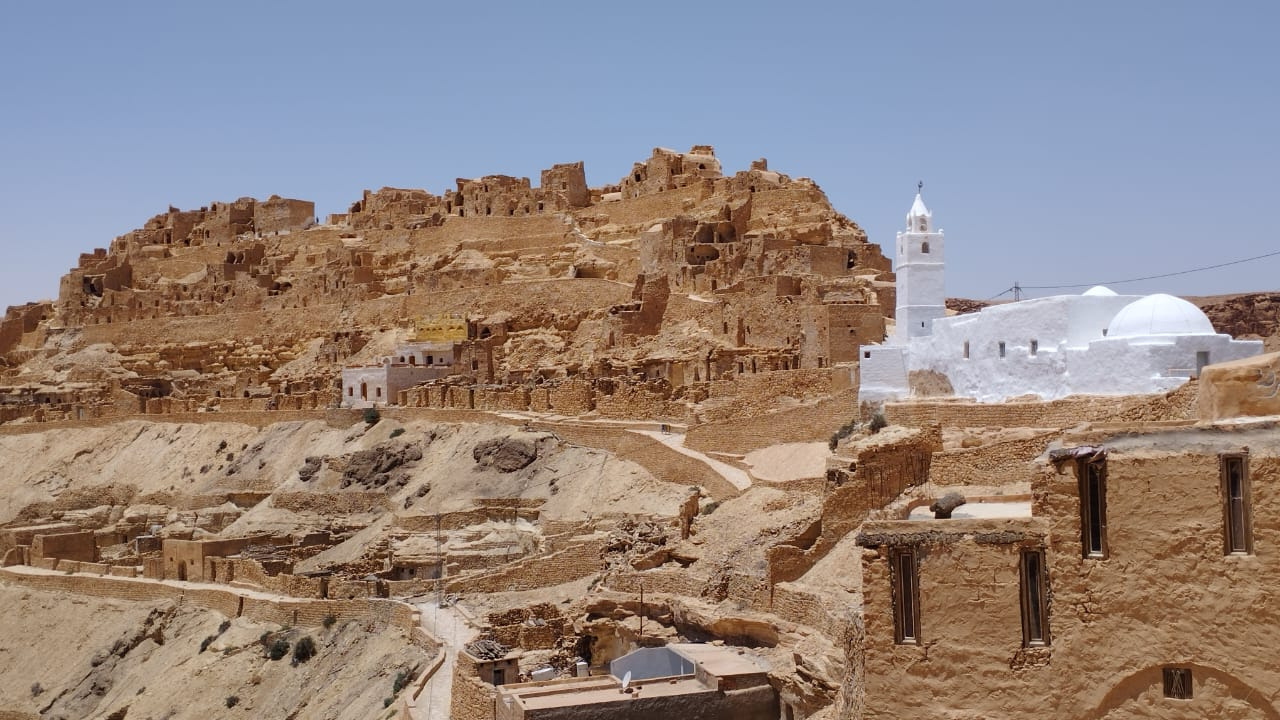 Une visite virtuelle  360° Au sud de la Tunisie *Tataouine*
UN  CIRCUIT DE 2 JOURS  à TATAOUINE
N'OUBLIEREZ LORS DE VOTRE VOYAGE À TATAOUINE
LE PREMIER JOUR DU VOYAGE
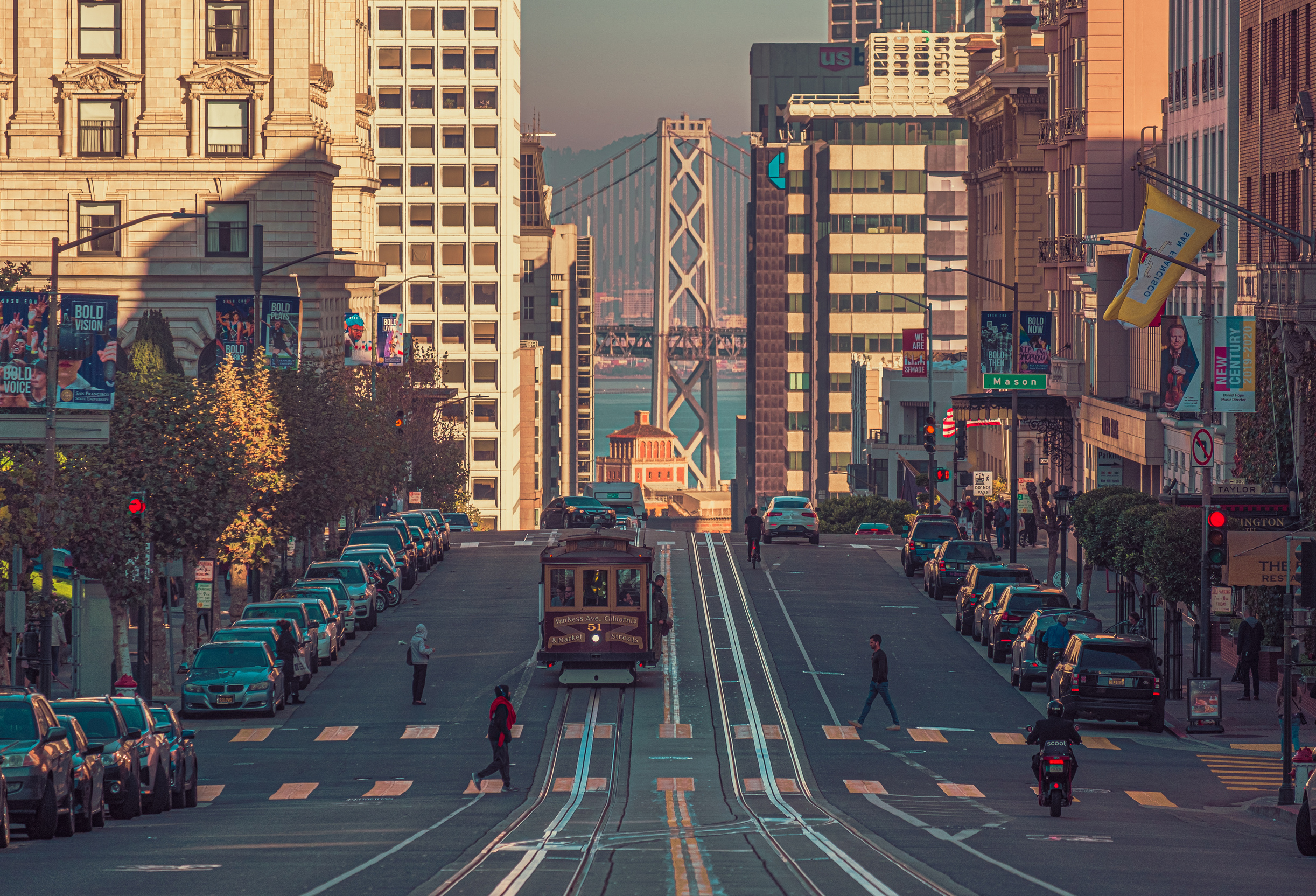 01.
Musée de
 
la 

Mémoire de

 la Terre
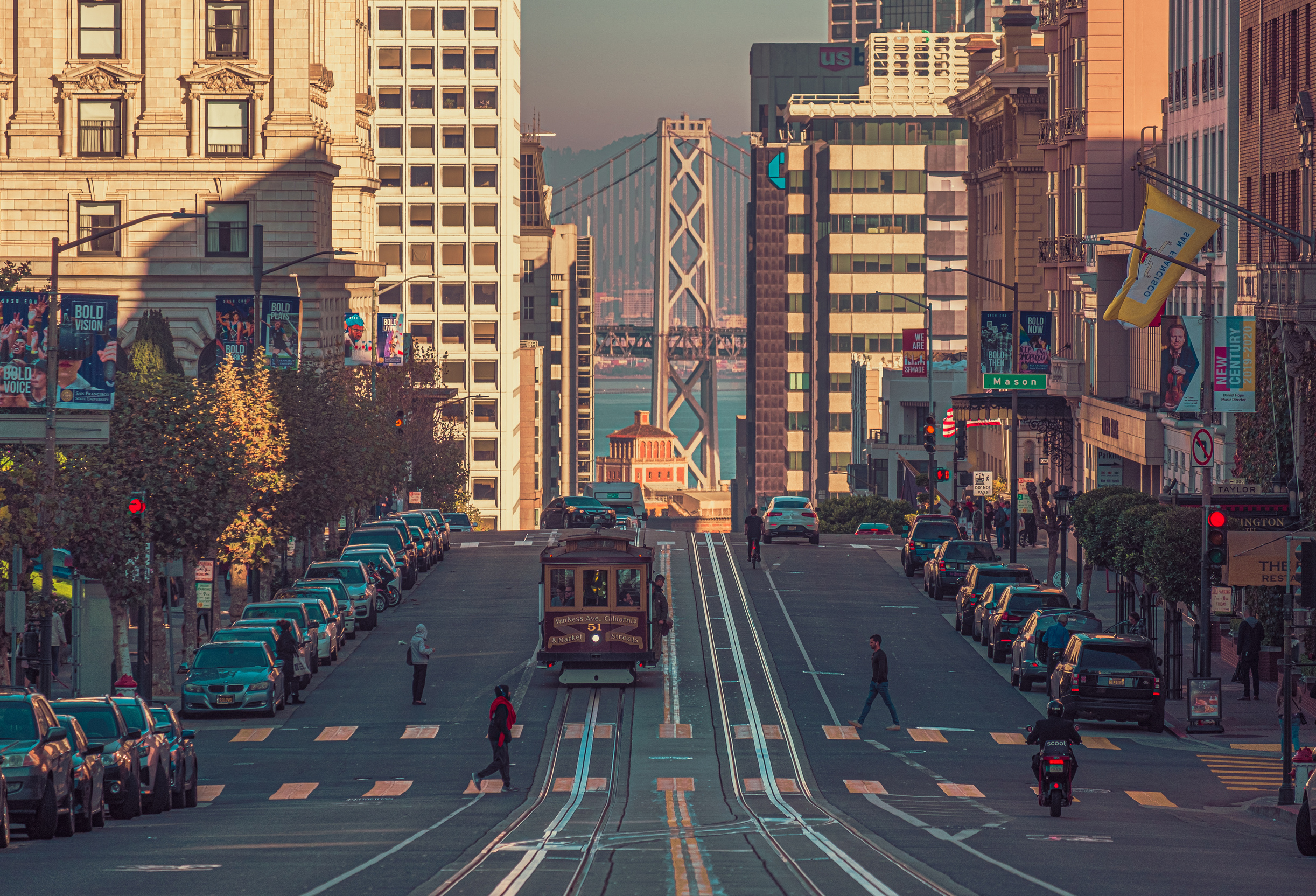 02.
CHNENI
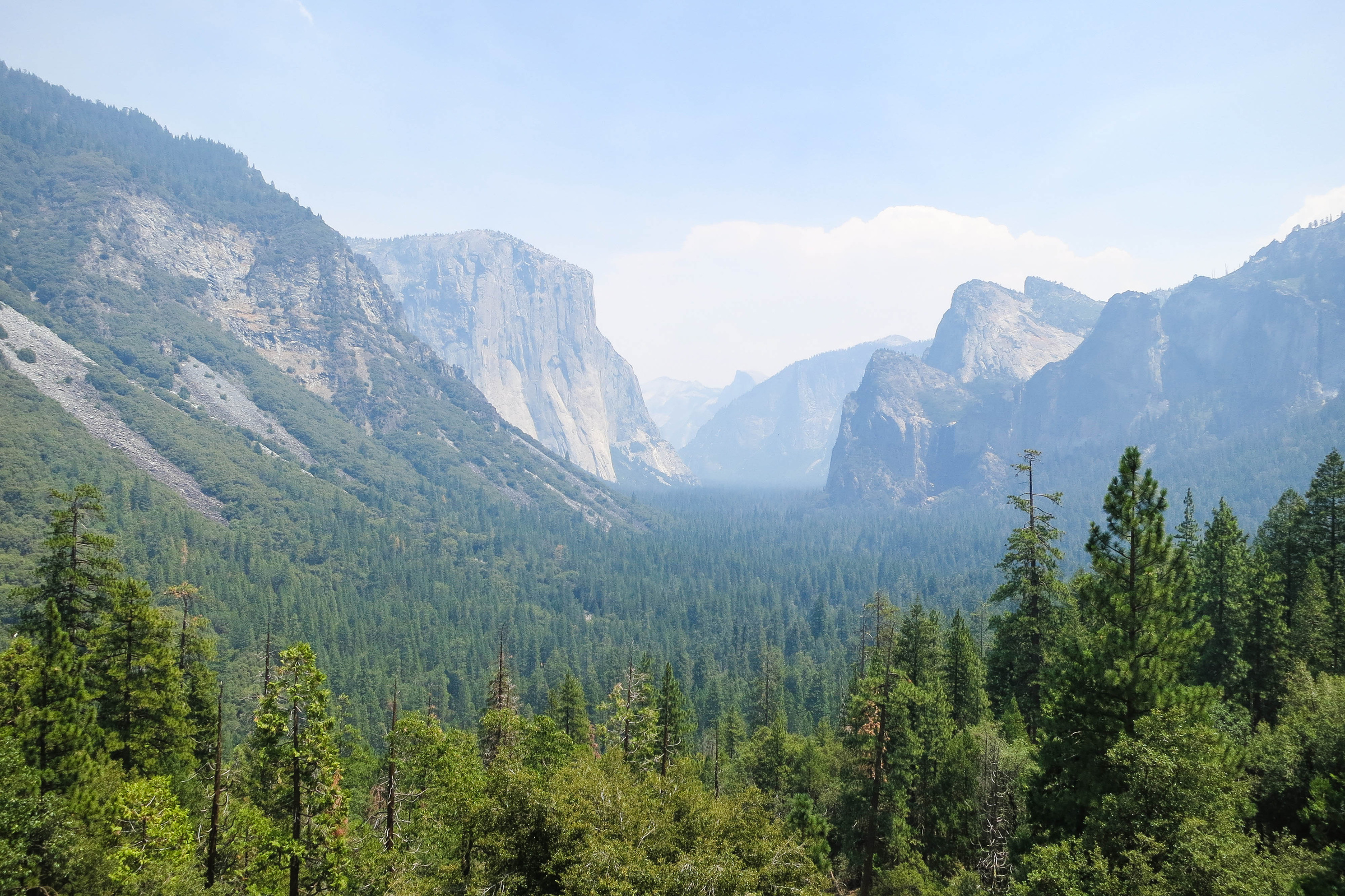 03.
RGOUDE SDABA
04.
Ghamrasan et la grotte des dessins préhistoriques
05.
،Kaser Hadada
LE TRAJET
GHAMRASAN ET LA GROTTE
 DES DESSINS PRÉHISTORIQUES
MUSÉE ET LE 
 POINTS DE DÉPART
RGOUD SABA
CHNENI
KASER HADEDA
LE DEUXIÈME JOUR DU VOYAGE
01.
Kaser Hadada
02.
،Medina Tataouine
03.
Kaser Awled                   Soultan
04.
Kser Awled                   Dabab
05.
DWIRAT
2.LE TRAJET
GASER AWLED DABAB
KASER HADEDA
GASER AWLED SOULTAN
MEDINA TATAOUINE
DWIRAT
1 /DÉFINITION DE MUSÉE
2 /LOCALISER VIA GOOGLE MAPS
3 /UNE VISITE VIRTUELLE DU MUSÉE À 360°
4 / PHOTOS
MERCI